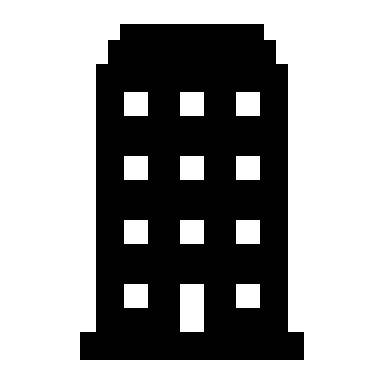 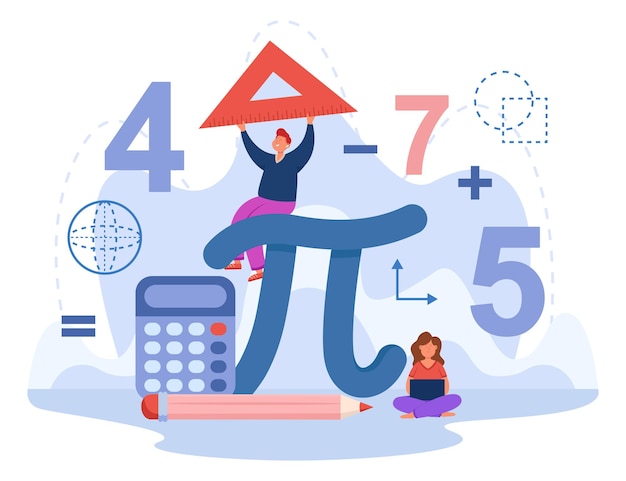 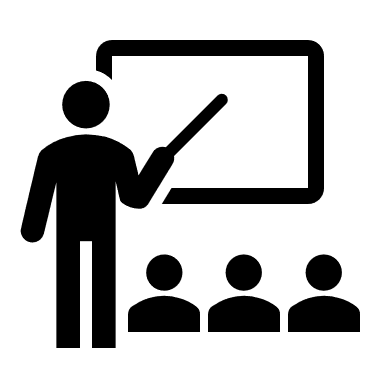 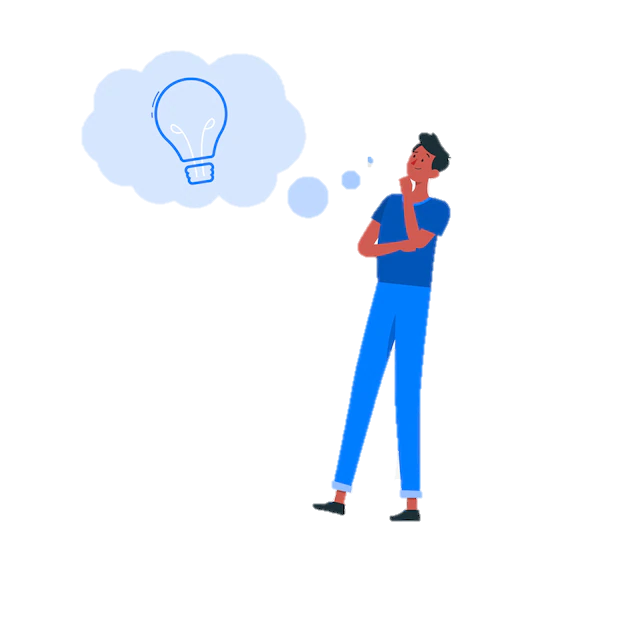 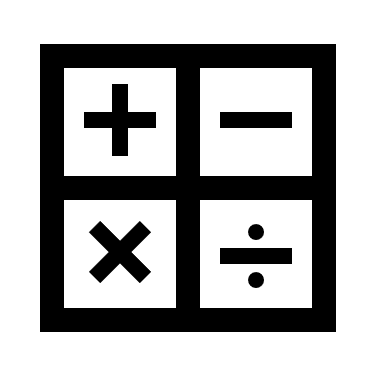 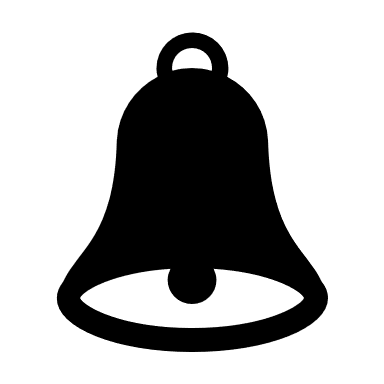 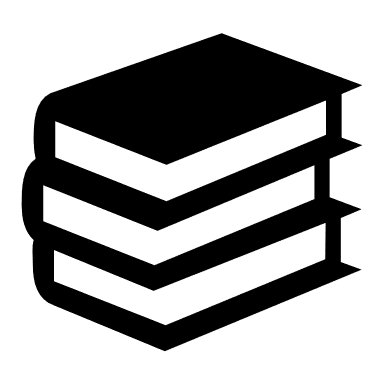 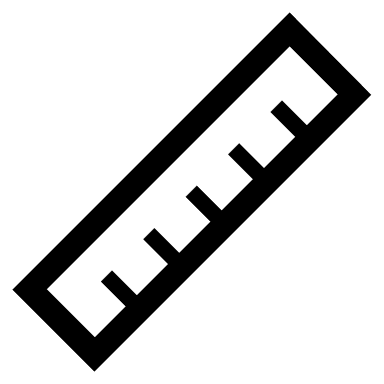 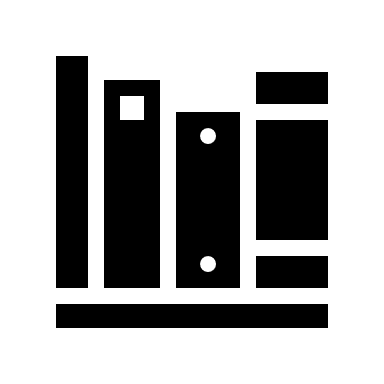 Пригадай!
Пригадай!
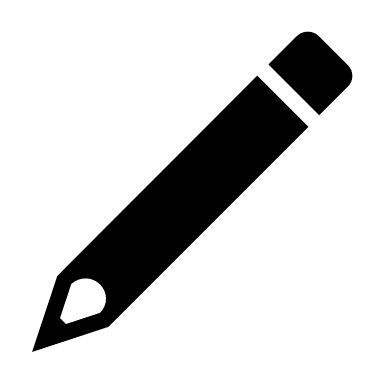 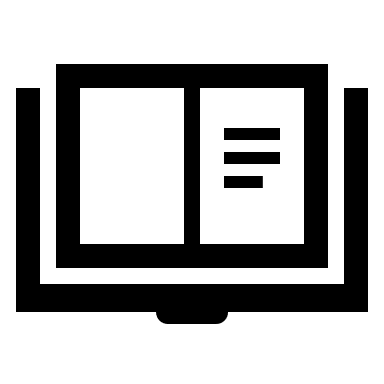 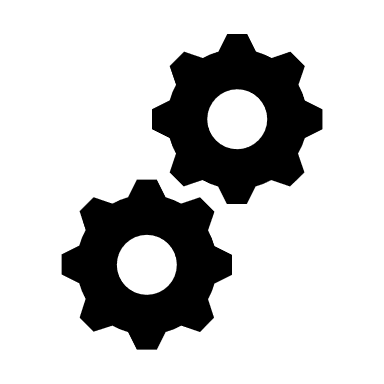 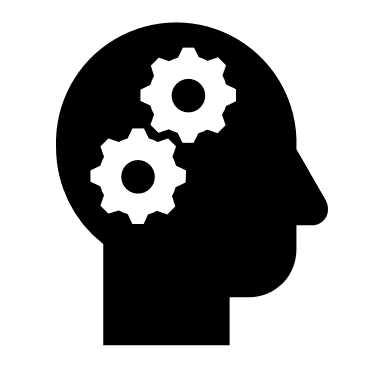 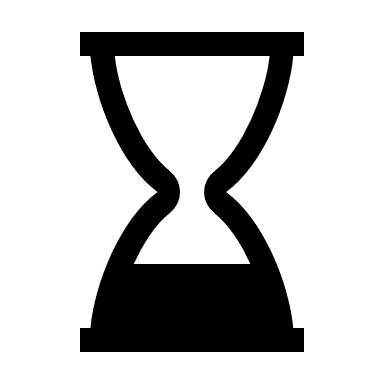 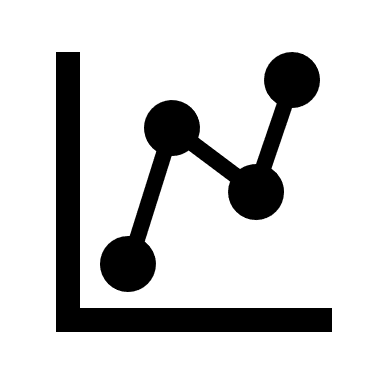 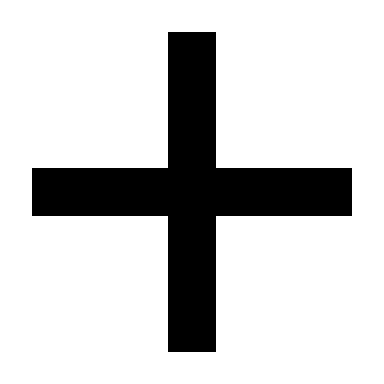 Дистанційний курс «Система лінійних рівнянь з двома змінними»
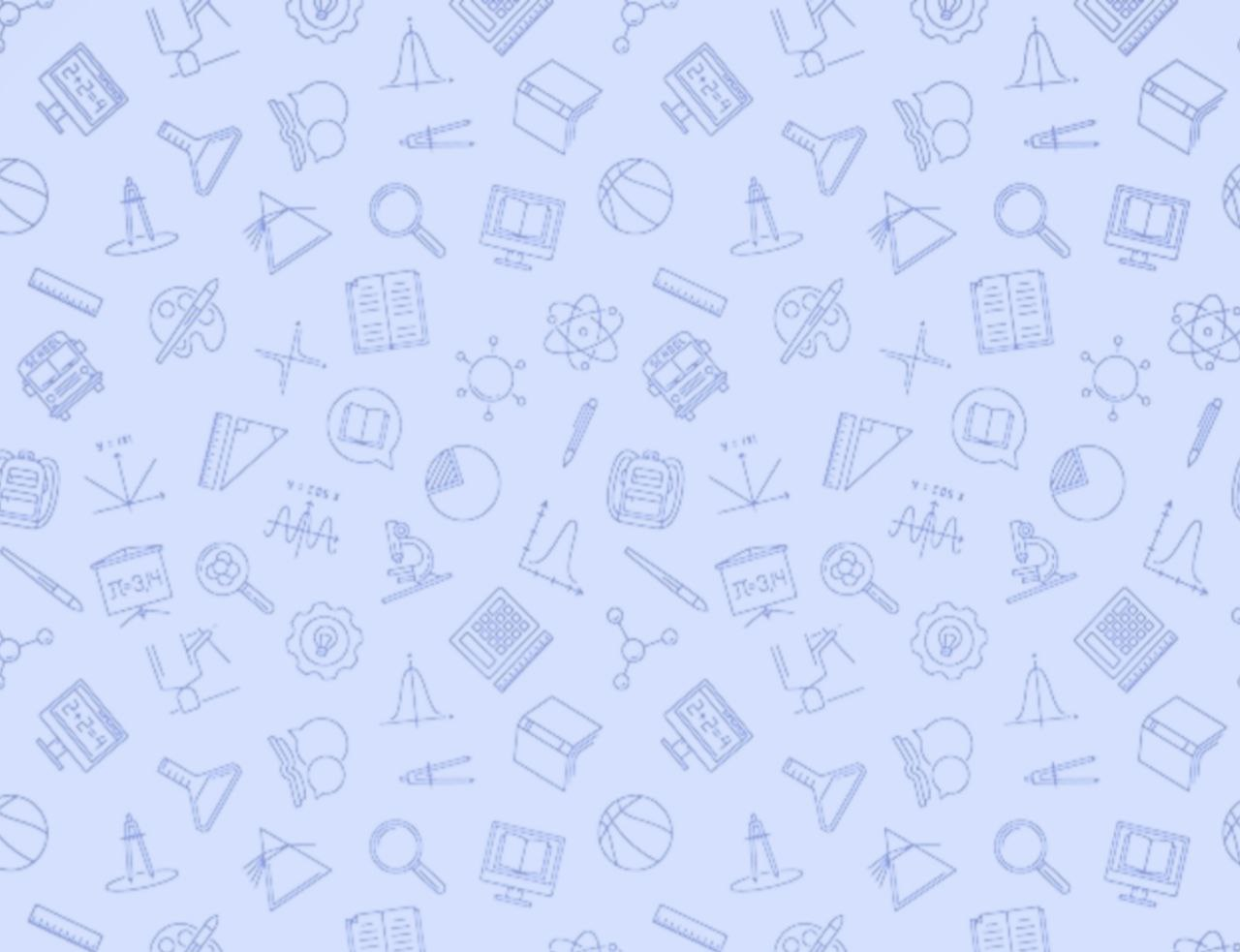 1. Що називається лінійним рівнянням?
Відповідь:  Лінійним рівнянням з двома змінними називають рівняння виду ax + by = с, де х та у змінні; a, b, c – числа (коефіцієнти)
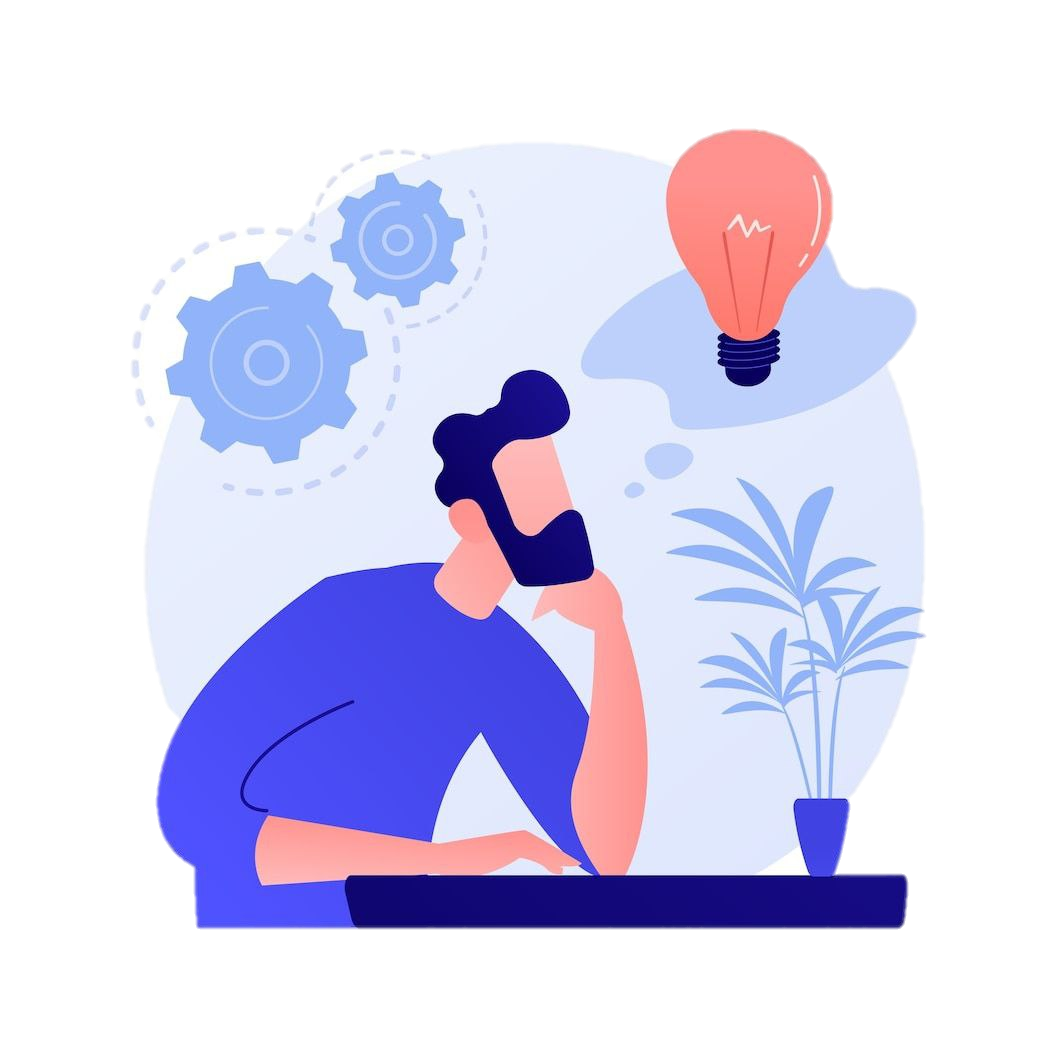 Відповідь:  Розв’язком рівняння з двома змінними називають пару значень змінних, за яких рівняння перетворюється у правильну числову рівність. Скорочено (х0у0)
2. Що називається розв’язком лінійного рівняння з двома змінними?
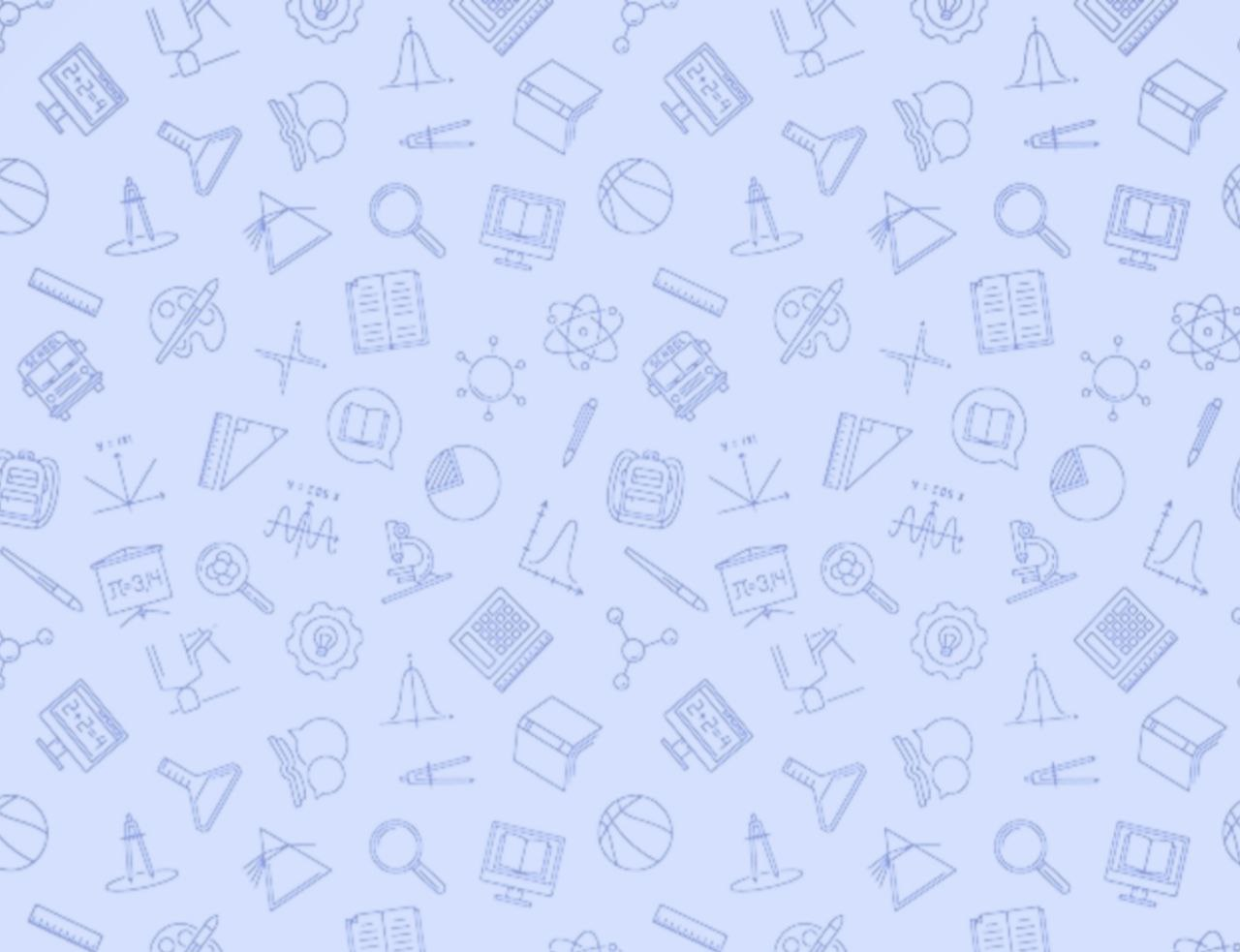 3. Які властивості мають рівняння з двома змінними?
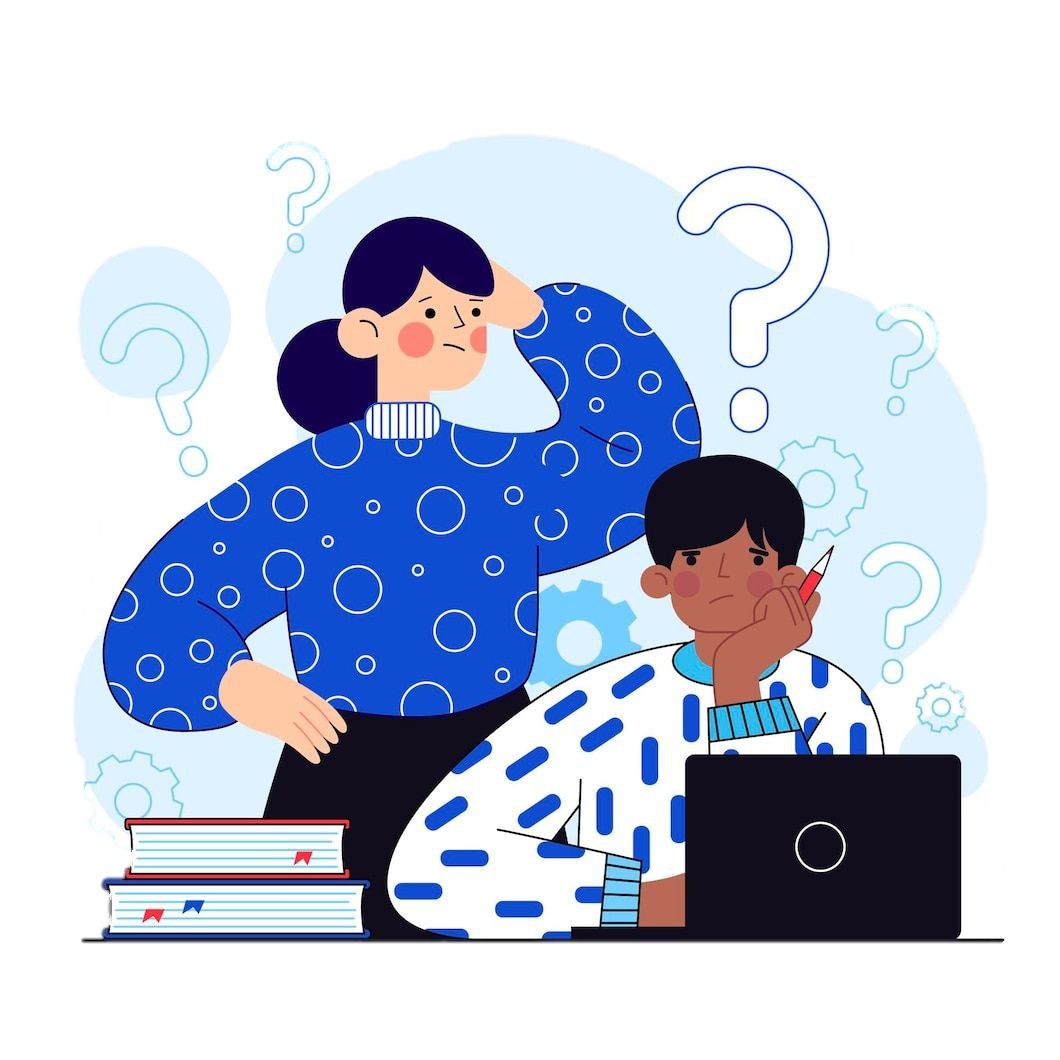 Відповідь: Властивості рівнянь з двома змінними такі ж, як і властивості рівняння з однією змінною, а саме:
1. якщо в рівнянні розкрити дужки або звести подібні доданки, то одержимо рівняння, рівносильне даному.
2. якщо в рівнянні перенести доданок з однієї частини в іншу, змінивши його знак на протилежний, то одержимо рівняння, рівносильне даному.
3. якщо обидві частини рівняння помножити або поділити на одне й те ж саме відмінне від нуля число, то одержимо рівняння рівносильне даному.
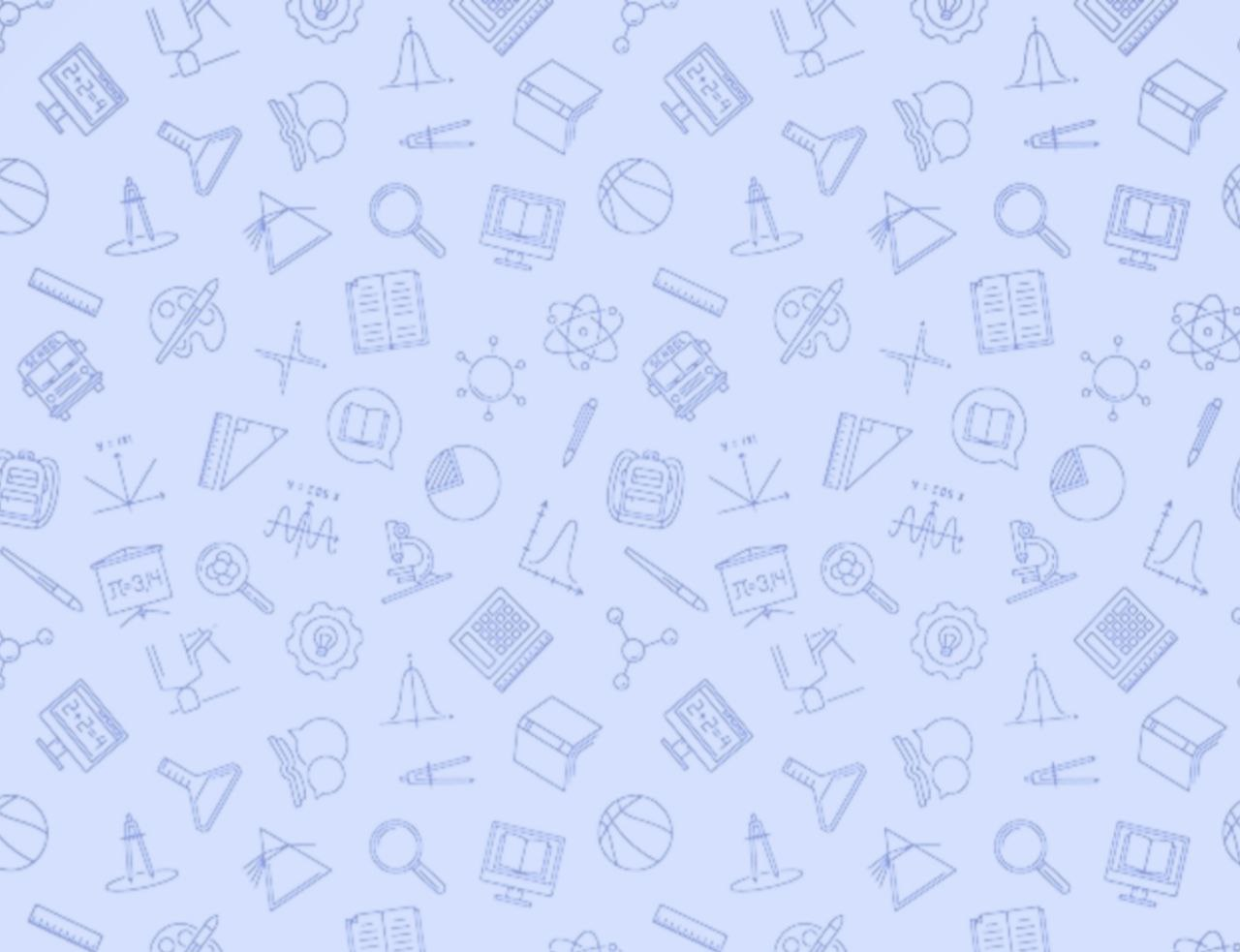 4.Скільки  розв’язків має рівняння з двома змінними ax+bx=c, якщо a≠0, b≠0?
Відповідь:  Безліч.
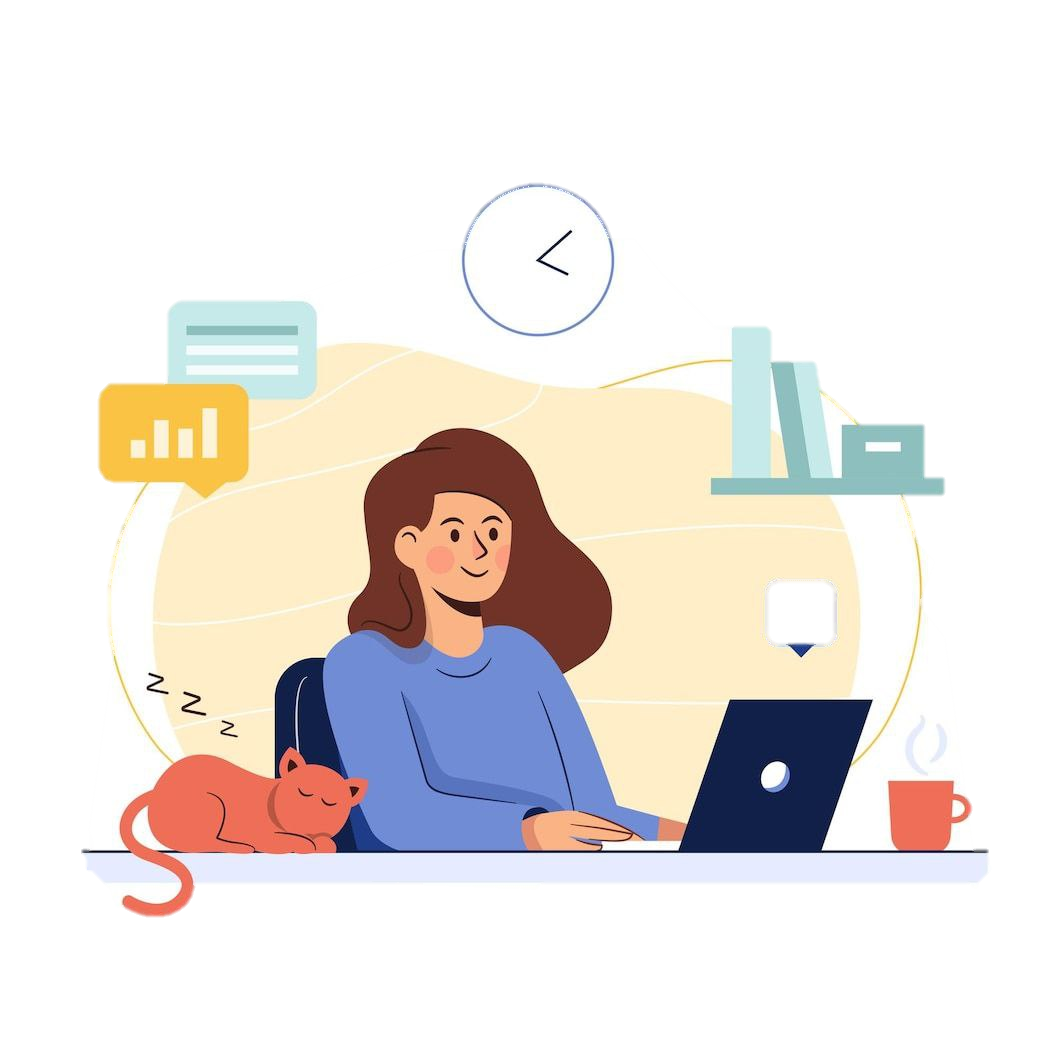 Відповідь: Функція виду y = ax + b, де х – незалежна змінна, а a і b – деякі числа
5. Яка функція називається лінійною?
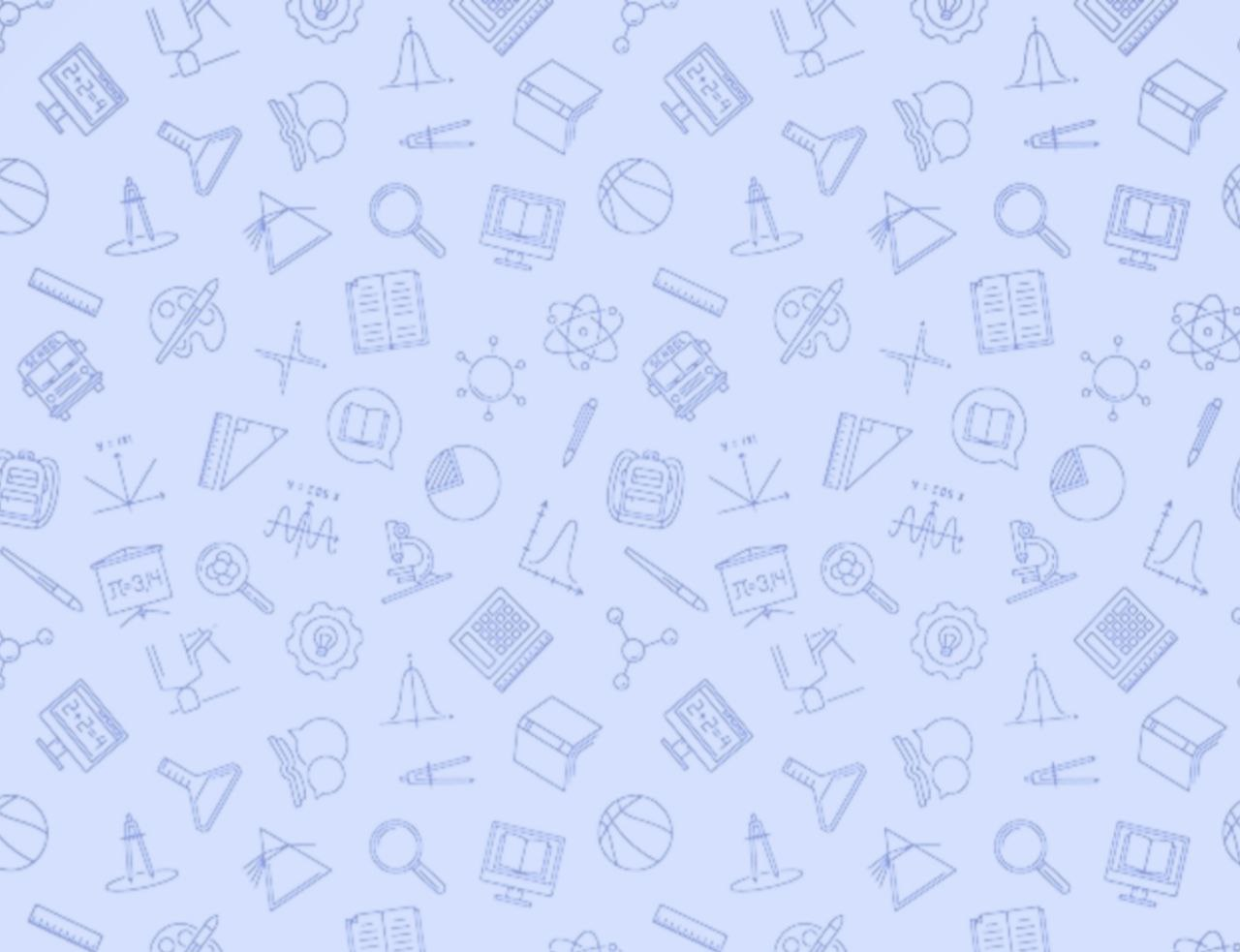 6. Що є графіком лінійної функції?
Відповідь: Графіком лінійної функції є пряма
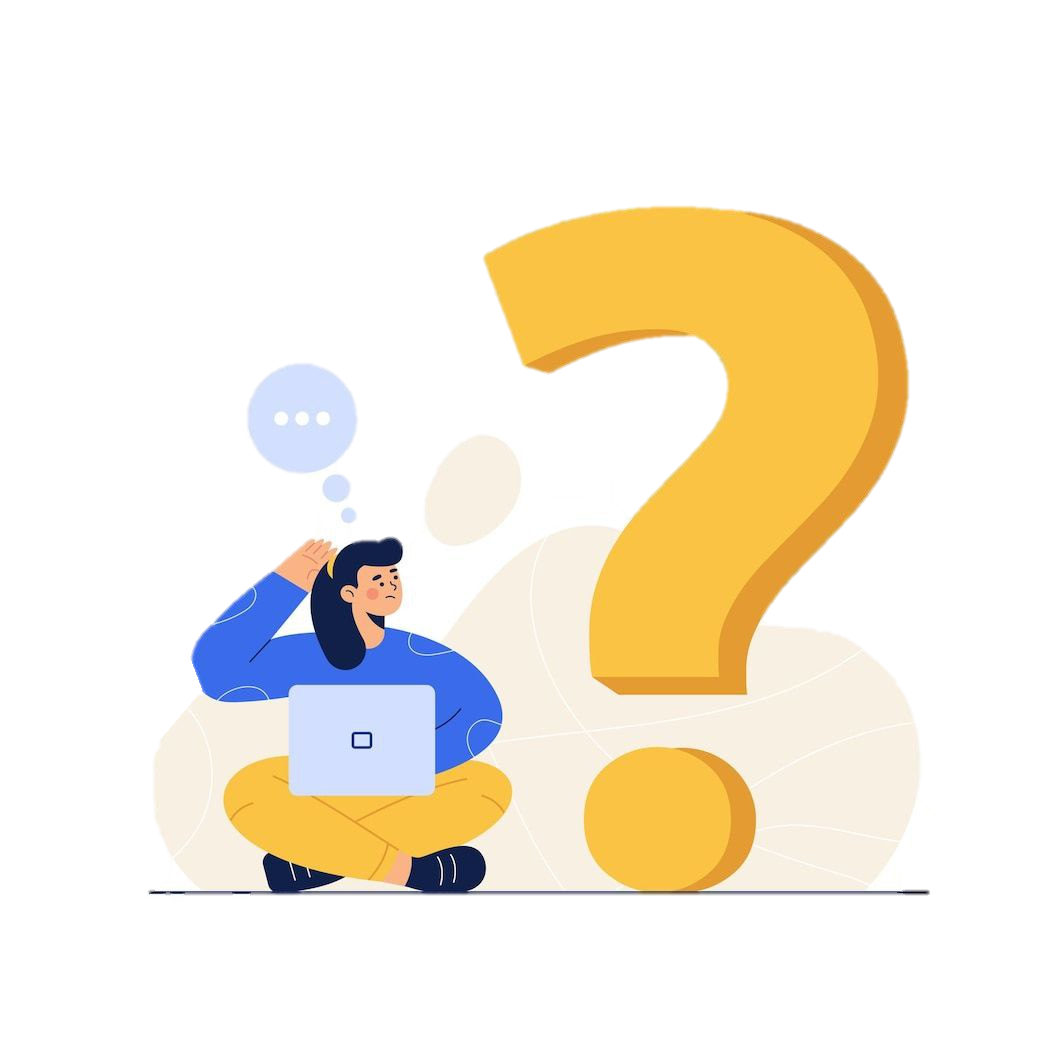 Відповідь: Оскільки пряму можна однозначно задати будь-якими двома її точками, то для побудови графіка лінійної функції достатньо вибрати два довільних значення  аргументу, знайти відповідні значення функції, побудувати на координатній площині ці точки і провести через них пряму, яка й буде графіком даної функції
7.Як побудувати графік лінійної функції?
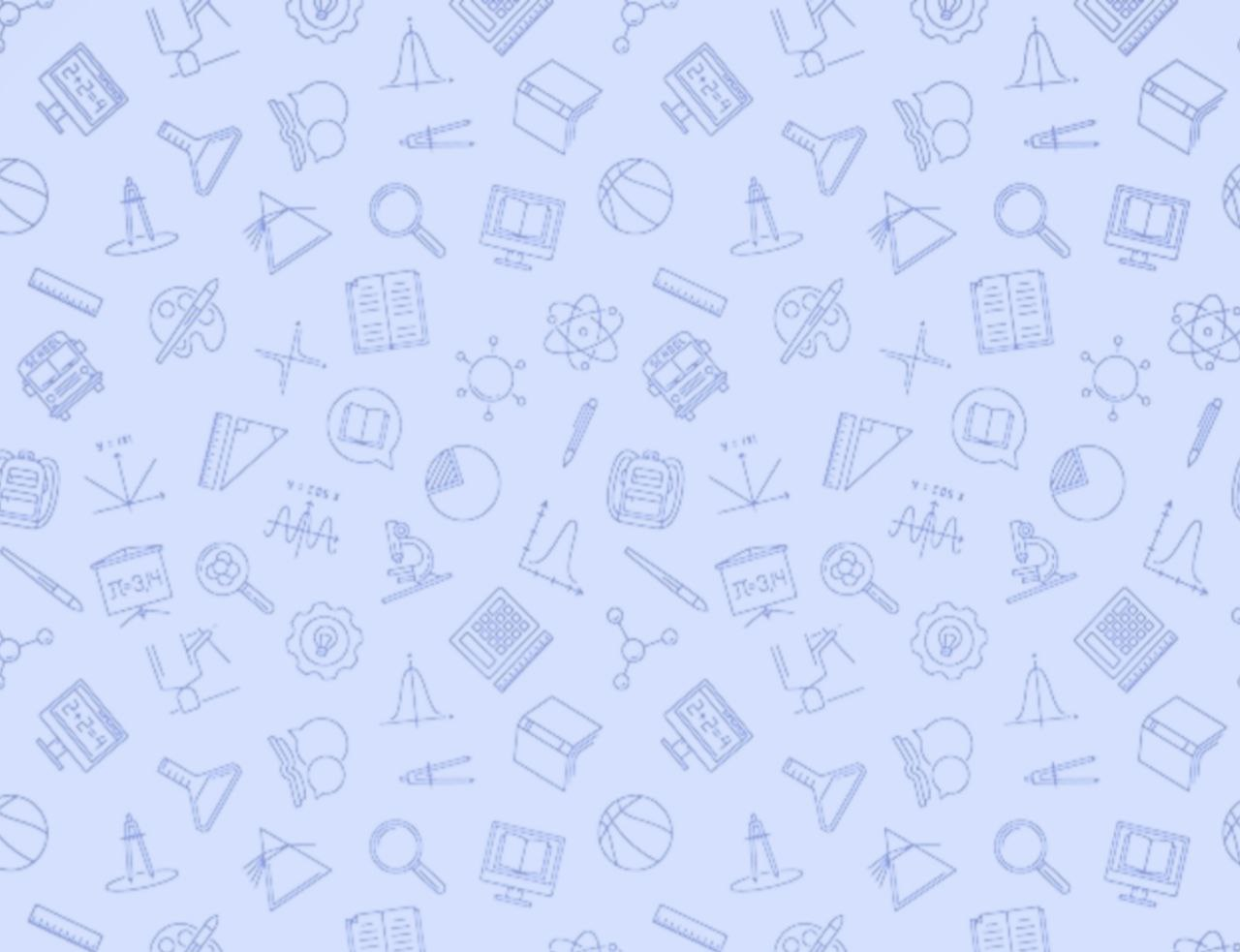 8. Скільки потрібно знати точок для побудови графіка лінійної функції?
Відповідь: Оскільки графік лінійної функції – це пряма, а пряма на площині однозначно визначається двома точками, то для її побудови необхідно знати дві точки координатної площини.
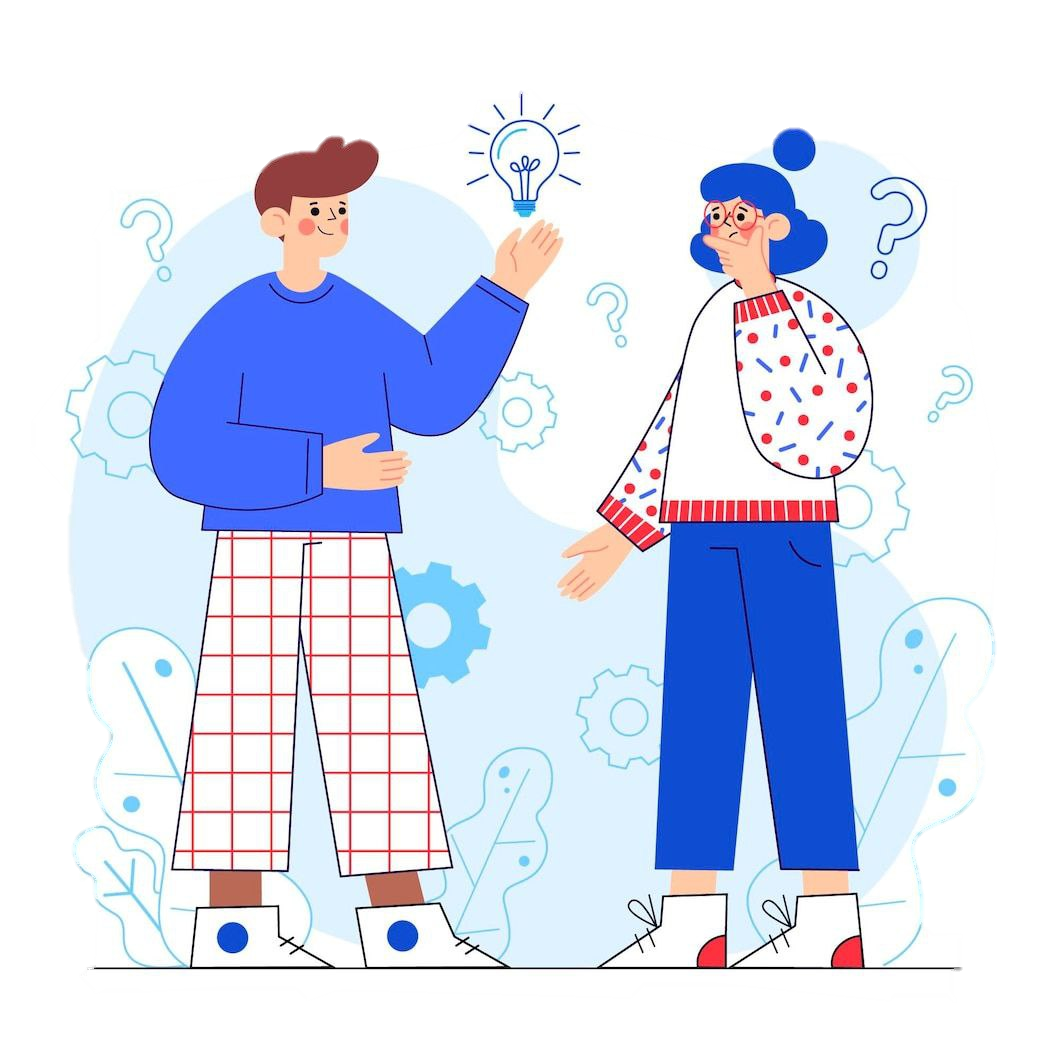 Молодець! Згадавши все, ми йдемо далі!
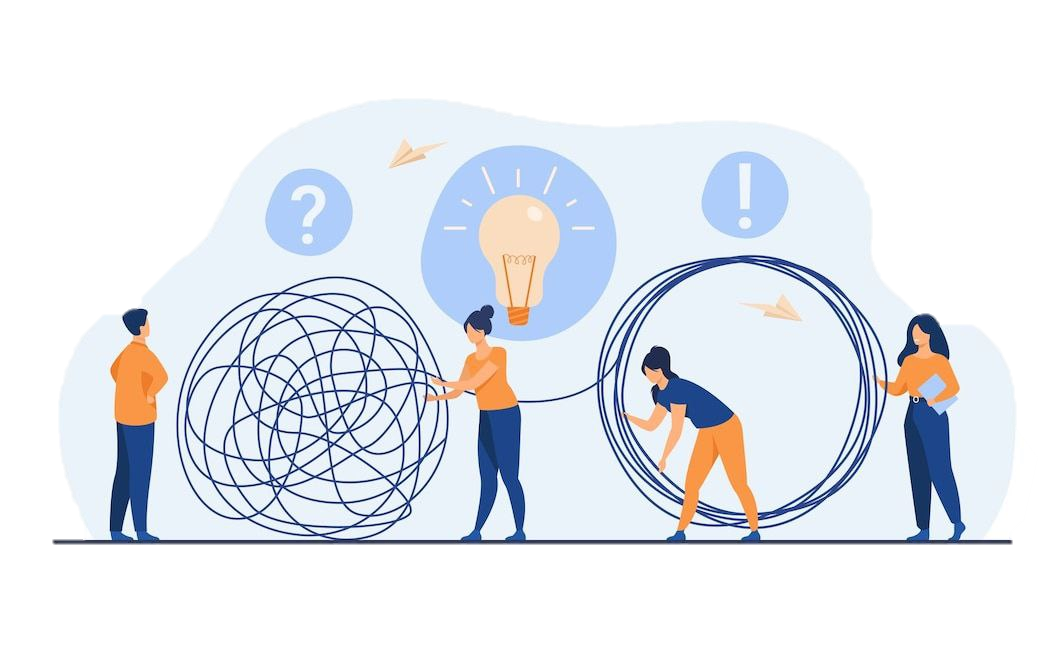 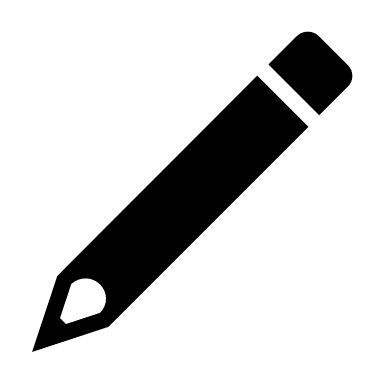 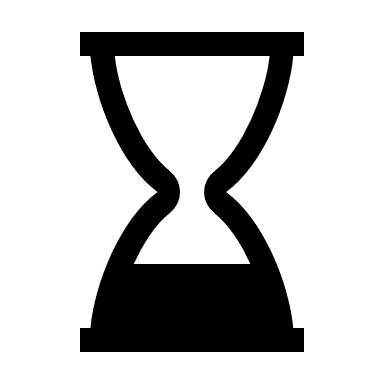 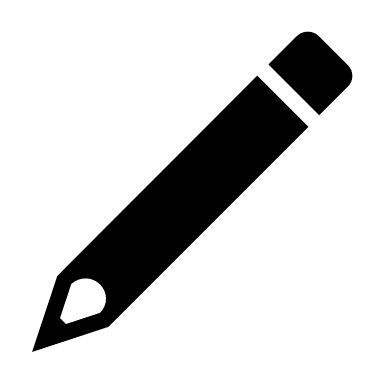 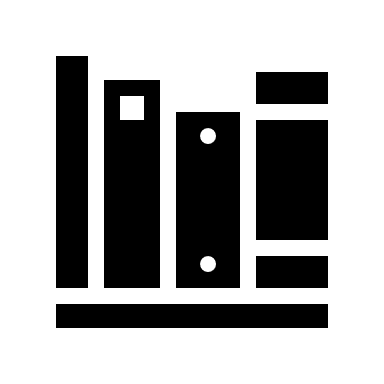 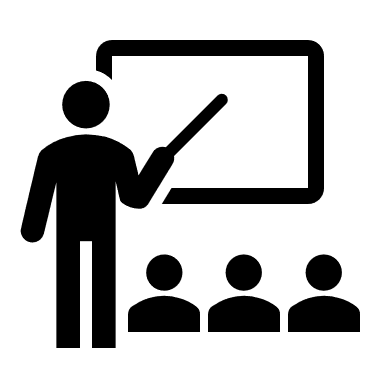 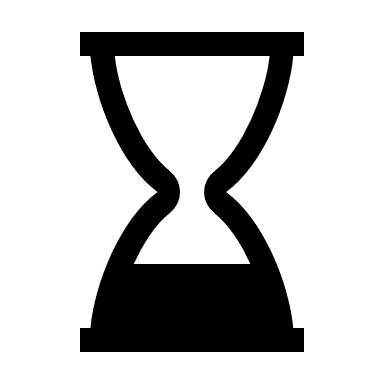 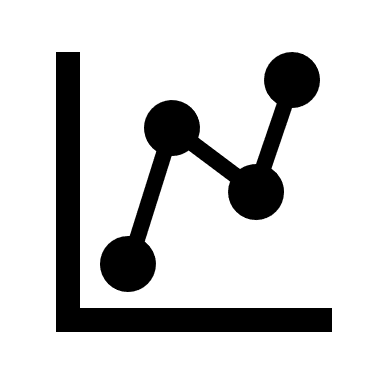 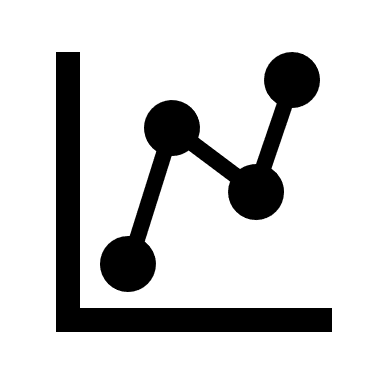 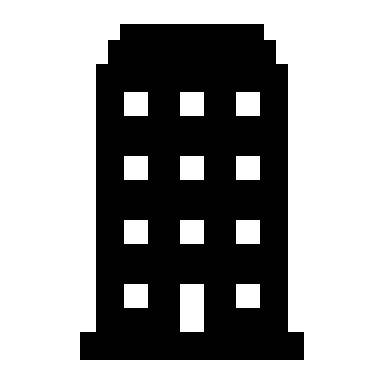 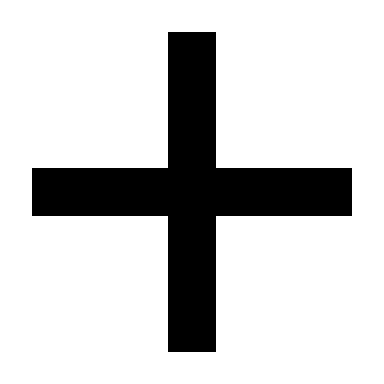 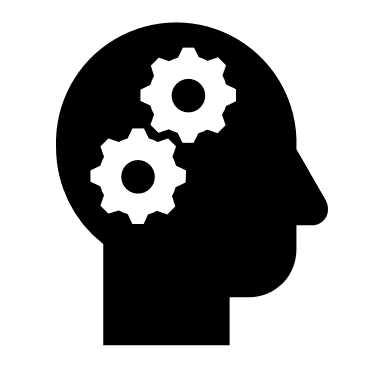 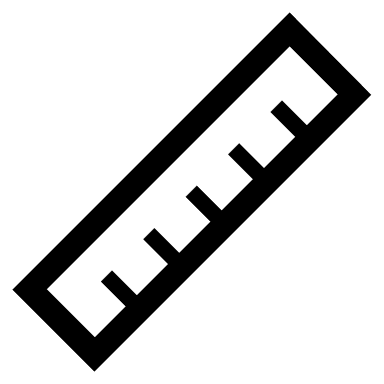 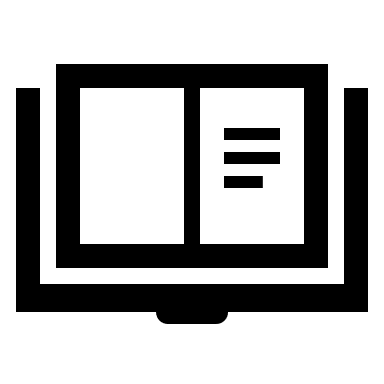 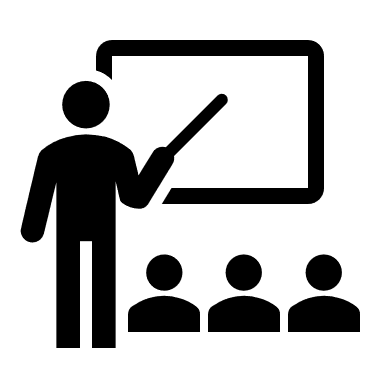 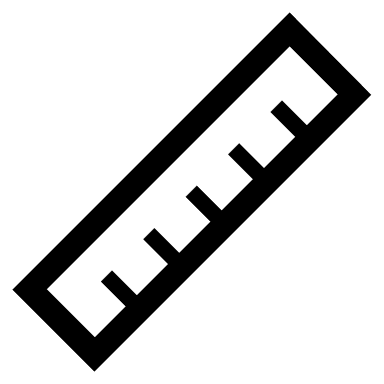 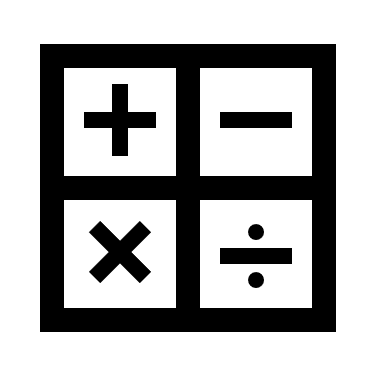 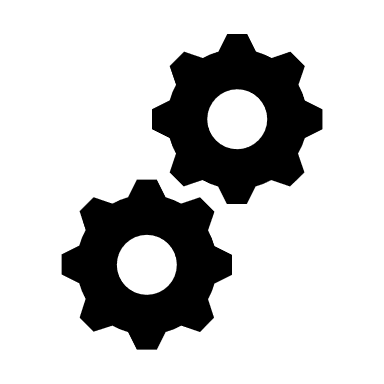 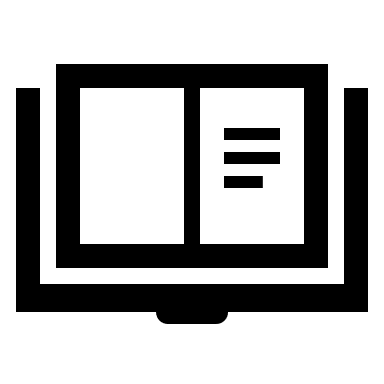 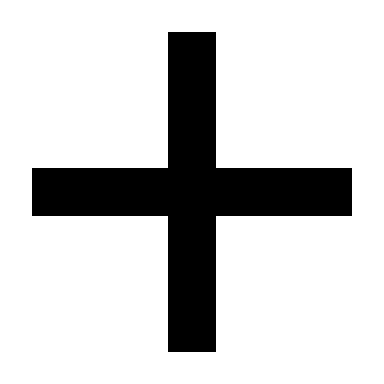 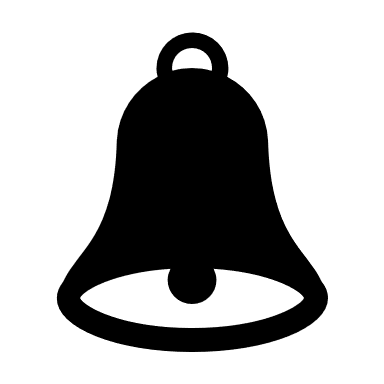 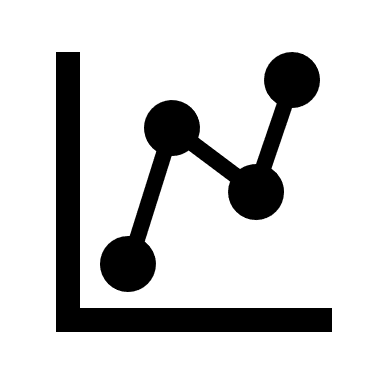 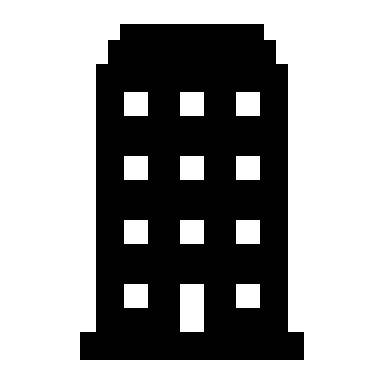 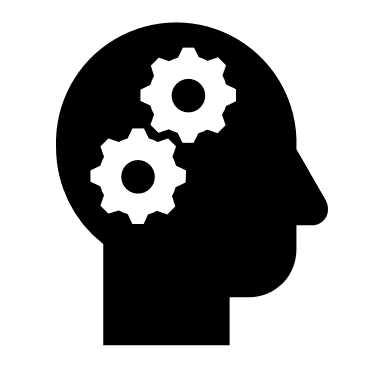 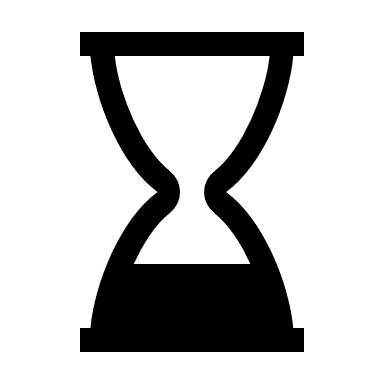 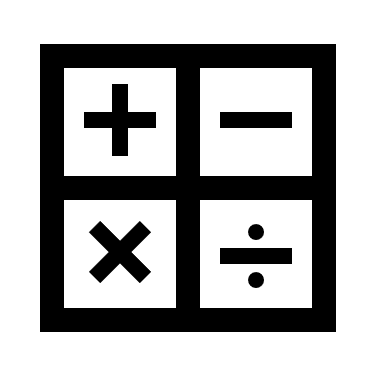 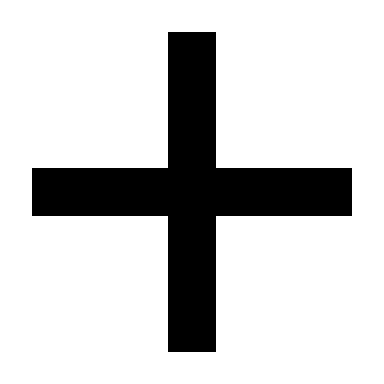 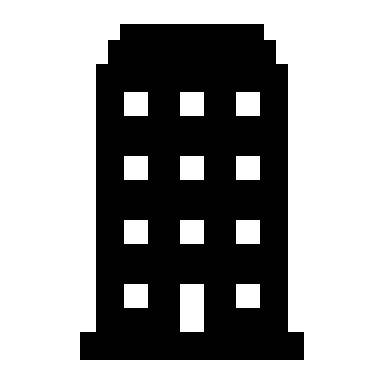 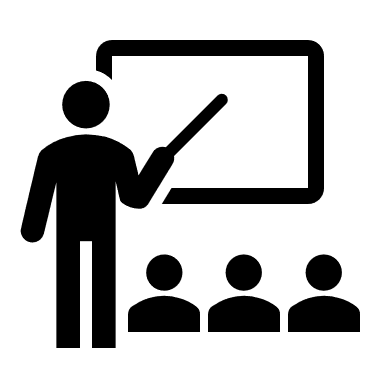 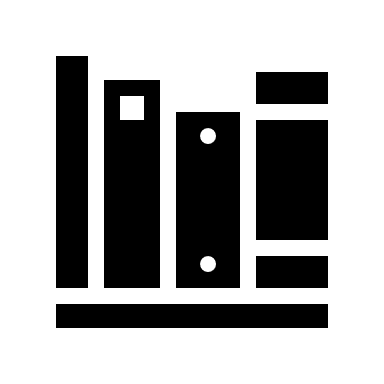 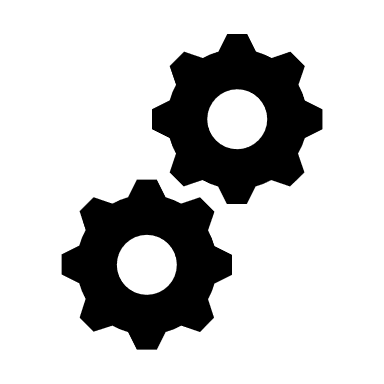 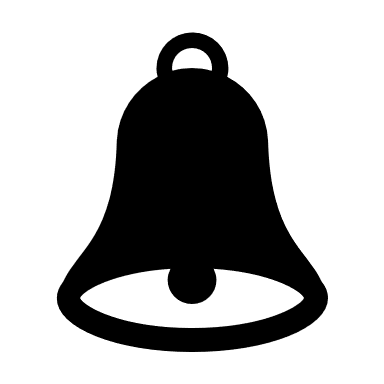 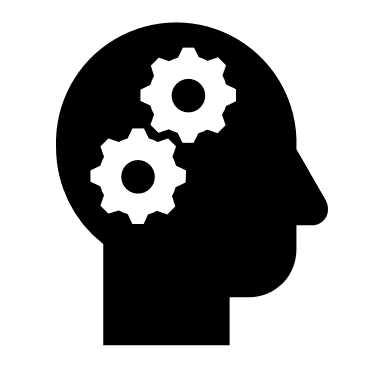